Aluu!
Salut!
Hi!
ACCUEILLIR ET TRAVAILLER AVEC UN ASSISTANT DE LANGUE
Oi!
Jambo!
Octobre 2023 – Avril 2024
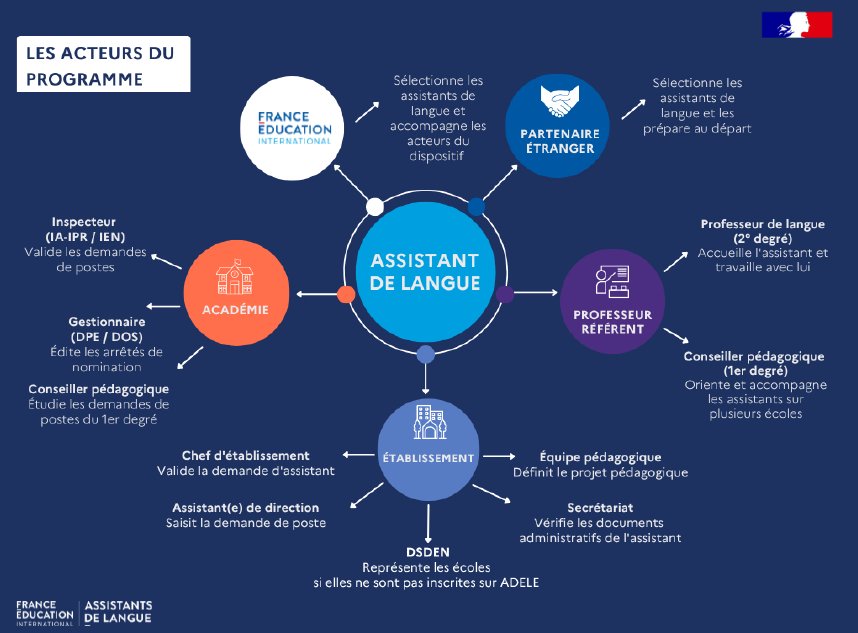 [Speaker Notes: FEI : Créé en 1945 sous le nom de Centre international d’études pédagogiques, France Éducation international est un établissement placé sous la tutelle du ministère de l’éducation nationale et de la jeunesse.
la coopération dans les domaines de l’enseignement scolaire, de la formation technique et professionnelle et de l’enseignement supérieur ; 
l’appui à l’enseignement du/en français dans le monde, par la formation de formateurs et de cadres éducatifs et par l’évaluation linguistique ; 
la mobilité internationale, à travers des programmes d’échange d’assistants de langue et d’enseignants ainsi que la reconnaissance des diplômes étrangers.]
HAUTE-GARONNE
14
2
1
ASSISTANTS
ANGLOPHONES
ASSISTANTE ITALOPHONE
ASSISTANTS HISPANOPHONES
Etats-Unis (7)
Royaume-Uni (3)
Kénya (2)
Jamaïque 
Australie
Mexique
Venezuela
- Italie
STATUT ET CONTRAT de L’ASSISTANT
Locuteur natif
Satut d’agent non titulaire de l’Etat
Charge hebdomadaire de 12 heures devant élèves
Dans le 1er degré, l’assistant peut, de façon ponctuelle, travailler avec le professeur des écoles en dehors du temps dédié aux élèves.
3 établissements au maximum, facilement accessibles sans être motorisé
Toutefois, et dans le cadre d’un projet spécifique, il est possible que l'assistant intervienne ponctuellement dans un autre établissement
2 jours en moins / école pour intervenir sur des projets spécifiques (journées des langues)
Contrat du 1er octobre au 30 avril
Rémunération mensuelle d’environ 800 à 813€ net.
Ni hao!
ORGANISER SON EMPLOI DU TEMPS
Kia Ora!
Remplir le tableau en ligne
Préférences et contraintes (piscine, temps partiels…)
Échanger avec les collègues des autres écoles
Pas d’intervention le vendredi
ORGANISER SON TEMPS SUR L’ECOLE
Hi!
Matin :3 interventions en cycle 3 (45 min)4 interventions en cycle 2 (30 min)
Après-midi : 2 interventions (si journée complète)
Possibilité de partager le temps de repas 	et en profiter parler anglais ou espagnol !
Séances de LV / séances DNL (EMILE)
Possibilité de programmer les interventions par périodes
¡Hola!
Oi!
[Speaker Notes: voire si possibilité de repas pour l’assistant]
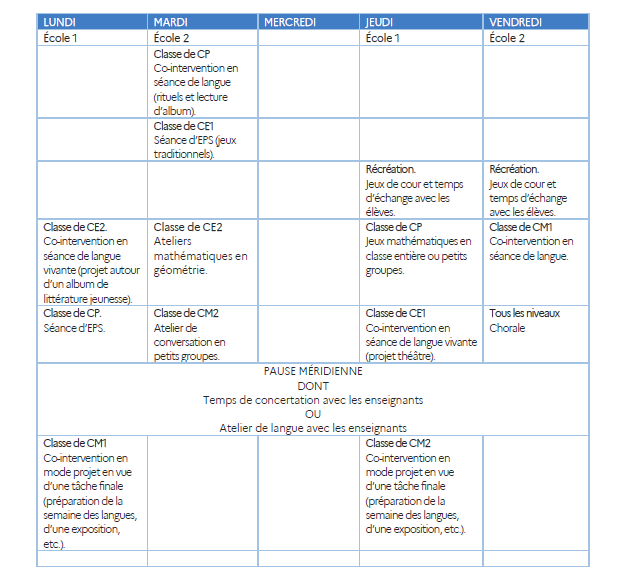 Exemple 1
[Speaker Notes: L’emploi du temps de l’ALVE prévoit des temps d’intervention dans des lieux variés : salle de classe, cour de récréation, terrain de sport, etc. L’ALVE intervient soit pendant des temps de classe (cours de langue ou enseignement de type EMILE), soit pendant le temps de récréation pour interagir avec les élèves en langue étrangère (il n’intervient pas en surveillance des élèves, mais en complément du professeur de service de surveillance). 
Des temps de concertation avec l’équipe enseignante sont également ménagés1.]
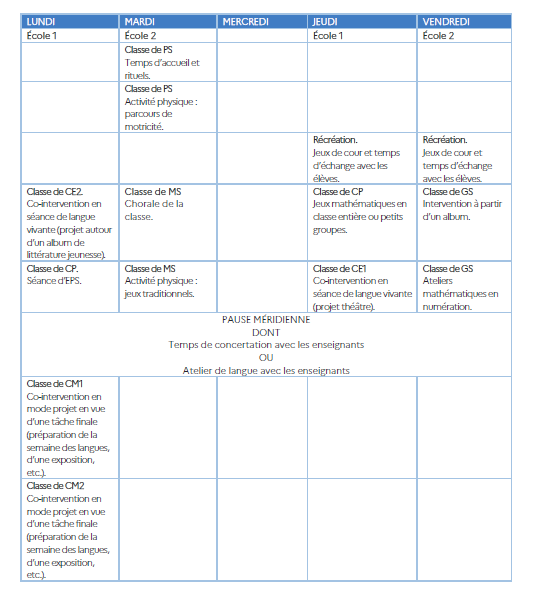 Exemple 2
[Speaker Notes: Ses modalités d'intervention sont variées : séances d'enseignement des langues ou séances de type EMILE, ateliers ou interactions ludiques pendant les temps de récréation.]
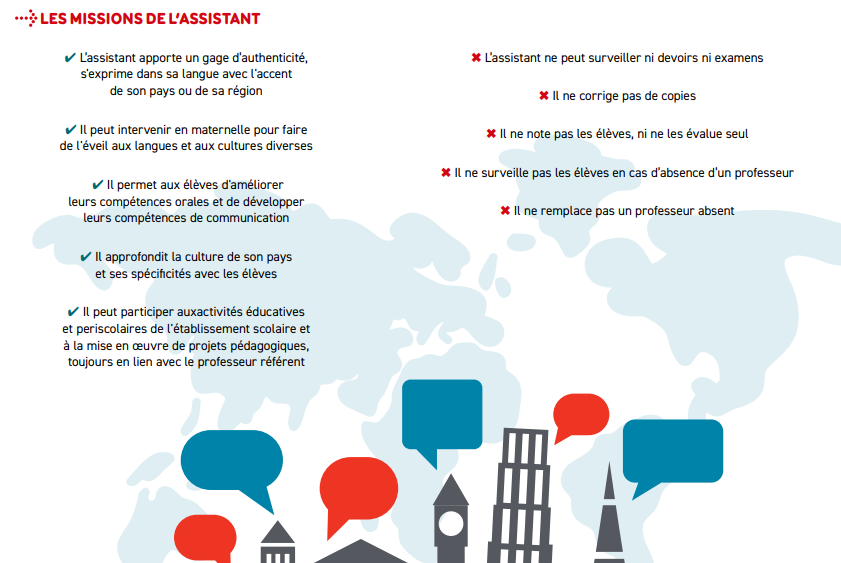 [Speaker Notes: LE GUIDE D'ACCUEIL DE L'ASSISTANT DE LANGUE POUR L'ÉTABLISSEMENT SCOLAIRE 2023-2024 : https://eduscol.education.fr/document/51951/download]
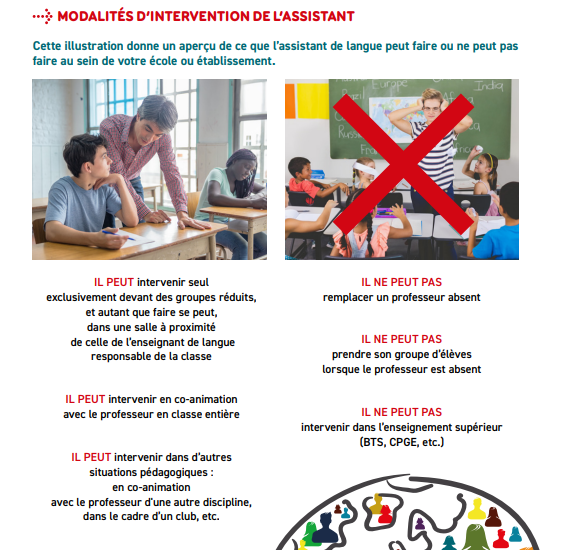 [Speaker Notes: LE GUIDE D'ACCUEIL DE L'ASSISTANT DE LANGUE POUR L'ÉTABLISSEMENT SCOLAIRE 2023-2024 : https://eduscol.education.fr/document/51951/download]
MODALITES D’INTERVENTION
Co-enseignement / co-intervention
Les assistants de langues interviennent en appui des enseignants.
L’assistant n’est pas un intervenant.
	Intervenant  personne qualifiée, a passé un agrément et peut prendre en 	charge l’enseignement de la LVE avec rédaction d’un contrat pédagogique.
	Assistant  locuteur natif, qui assiste l’enseignant, co-intervient en LVE.

Prévoir en amont les séances et informer/échanger avec l’assistant.

Des exemples de séquences en LV et en DNL.

Préparation du matériel à l’école.
[Speaker Notes: Co-enseignement
Enseignement en tandem
L’un enseigne, l’autre assiste
Professeur et assistant de langue aident les élèves
Co-présence
L’un enseigne, l’autre observe
Co-intervention
Enseignement en atelier
Professeur et assistant prennent en charge des groupes différenciés
Enseignement parallèle (2 groupes, EPS)]
Du 1er octobre 2023 au 30 avril 2024
Du 2 au 6 octobre
Du 16 au 20 octobre
Semaine d’accueilPremier contact avec les écoles
Présentation dans les classes
Du 9 au 13 octobre
A partir du 6 novembre
Observation dans les classes
Intervention dans les classes (co-animation)
ABSENCES et ORGANISATIONS PARTICULIERES
Absence de l’assistant
SORTIES et CLASSES DECOUVERTES
Absence de l’enseignant
Possibilité d’inviter l’assistant.
Rendre les heure.
IMPORTANT : Merci de nous en informer.
Penser à prévenir l’assistant (en cas de grève notamment).
Vous pouvez retrouver ces informations sur Eduscol : https://eduscol.education.fr/1252/programme-d-assistants-de-langues-vivantes-etrangeres
Geneviève Paris 
Marie Parra Estivals
lve31@ac-toulouse.fr